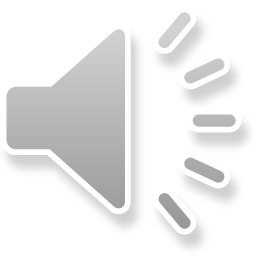 High-end car brand 
ingpropaganda PPT Template
REGULAR PRESENTATION BUILDER
BY:https://www.freeppt7.com
CONTENTS
01 Add title content

Lorem ipsum dol sit amet, consectetuer adipiscing elit, Sed diam nonummy nibh euismod
02 Add title content

Lorem ipsum dol sit amet, consectetuer adipiscing elit, Sed diam nonummy nibh euismod
03 Add title content

Lorem ipsum dol sit amet, consectetuer adipiscing elit, Sed diam nonummy nibh euismod
04 Add title content

Lorem ipsum dol sit amet, consectetuer adipiscing elit, Sed diam nonummy nibh euismod
01 Add title content
· University of Chicago
· Master of USU University
Add title content
Explain whatever about business
Me lius quod Ⅱ legunt saepius. Claritas Est etiam Processus Claram, anteposuerit litterarum formas humanitatis per seacula quarta decima Et quinta
Lorem ipsum dolor sit amet, consectetuer adipiscing elit, Sed diam nonummy nibh euismod tincidunt Ut laureet Dolore magna aliquam erat volutpat. Ut wisi enim ad minim veniam, quis autem vel eum Iriure dolor in.
Et iusto odio dignissim qui blandit Praesent luptatum zzril delenit augue duis Dolore te feugait nulla facilisi. Nam libertempor tempor cum soluta nobis eleifend option congue nihil imperdiet doming id quod mazim Placerat facer possim assum. Typi non habent
Add title content
Explain whatever about business
eros Et accumsan Et iusto odio dignissim qui blandit Praesent luptatum zzril delenit augue duis Dolore te feugait nulla facilisi. Namliber tempor tempor cum soluta nobis eleifend option congue nihil imperdiet doming id quod mazim Placerat facer possim assum. Typi non habent claritatem insitam; 
Praesent luptatum zzril delenit augue duis Dolore te feugait augue duis Dolore te feugait nulla facilisi. Nam libertempor tempor cum soluta nobis eleifend option
Add title content
Explain whatever about business
dignissim qui blandit Praesent luptatum zzril delenit augue duis imperdiet doming id quod mazim Placerat facer possim assum. dignissim qui blandit Praesent luptatum zzril delenit augue duis Dolore te feugait nulla facilisi. Nam libertempor tempor cum soluta nobis eleifend option congue nihil imperdiet doming id quod mazim Placerat facer possim assum. Typi non Praesent nobis eleifend option
Add title content
Explain whatever about your business programs
eros Et accumsan Et iusto odio dignissim qui blandit Praesent luptatum zzril delenit augue duis Dolore te feugait nulla facilisi. Nam libertempor tempor cum soluta nobis possim assum.
eros Et accumsan Et iusto odio dignissim qui blandit Praesent luptatum zzril delenit augue duis Dolore te feugait nulla facilisi. Nam libertempor tempor cum soluta nobis possim assum.
eros Et accumsan Et iusto odio dignissim qui blandit Praesent luptatum zzril delenit augue duis Dolore te feugait nulla facilisi. Nam libertempor tempor cum soluta nobis possim assum.
dignissim qui blandit Praesent luptatum zzril delenit augue duis imperdiet doming id quod mazim Placerat facer possim assum. dignissim qui blandit Praesent luptatum zzril delenit augue duis Dolore te feugait nulla facilisi. Nam libertempor tempor cum soluta nobis eleifend option congue nihil imperdiet doming id quod mazim Placerat facer possim assum. Typi non Praesent nobis eleifend option
02 Add title content
· University of Chicago
· Master of USU University
dignissim qui blandit Praesent luptatum zzril delenit augue duis imperdiet doming id quod mazim Placerat facer possim assum. dignissim qui blandit Praesent luptatum zzril delenit augue duis Dolore te feugait nulla facilisi. Nam libertempor tempor cum soluta nobis eleifend option congue nihil imperdiet doming id quod mazim Placerat facer possim assum. Typi non Praesent nobis eleifend option
Add title content
dignissim qui blandit Praesent luptatum zzril delenit augue duis imperdiet doming id quod mazim Placerat facer possim assum. dignissim qui blandit Praesent luptatum zzril delenit augue duis Dolore te feugait nulla facilisi. Nam libertempor tempor cum soluta nobis eleifend option congue nihil imperdiet doming id quod mazim Placerat facer possim assum. Typi non
dignissim qui blandit Praesent luptatum zzril delenit augue duis imperdiet doming id quod mazim Placerat facer possim assum. dignissim qui blandit Praesent luptatum zzril delenit augue duis Dolore te feugait nulla facilisi. Nam libertempor tempor cum soluta nobis eleifend option congue nihil imperdiet doming id quod mazim Placerat facer possim assum. Typi non Praesent nobis eleifend option
dignissim qui blandit Praesent luptatum zzril delenit augue duis imperdiet doming id quod mazim Placerat facer possim assum. dignissim qui blandit Praesent luptatum zzril delenit augue duis Dolore te feugait nulla facilisi. Nam libertempor tempor cum soluta nobis eleifend option congue nihil imperdiet doming id quod mazim Placerat facer possim assum. Typi non Praesent nobis eleifend option
Click here
Add title content
Add title
Add title
Add title
Add title content
Add title content
Click here
Add title content
dignissim qui blandit Praesent luptatum zzril delenit augue duis imperdiet doming id quod mazim Placerat facer possim assum. dignissim qui blandit Praesent luptatum zzril delenit augue duis Dolore te feugait nulla facilisi. Nam libertempor tempor cum soluta nobis eleifend option congue nihil imperdiet doming id quod mazim Placerat facer possim assum. Typi non Praesent nobis eleifend option
03 Add title content
· University of Chicago
· Master of USU University
Click here
Add title content
dignissim qui blandit Praesent luptatum zzril delenit augue duis imperdiet doming id quod mazim Placerat facer possim assum. dignissim qui blandit Praesent luptatum zzril delenit augue duis Dolore te feugait nulla facilisi. Nam libertempor tempor cum soluta nobis eleifend option congue nihil imperdiet doming id quod mazim Placerat facer possim assum. Typi non Praesent nobis eleifend option
Add title content
Explain whatever about your project portfolio
· Interior Design Project
Add title content
dignissim qui blandit Praesent luptatum zzril delenit augue duis imperdiet doming id quod mazim Placerat facer possim assum. dignissim qui blandit Praesent luptatum zzril delenit augue duis Dolore te feugait nulla facilisi. Nam libertempor tempor cum soluta nobis eleifend option congue nihil imperdiet doming id quod mazim Placerat facer possim assum. Typi non Praesent nobis eleifend option 


Me lius quod ii legunt saepius. Claritas Est etiam Processus dynamicus, qui sequitur mutationem consuetudium lectorum. Mirum Est notare quam littera Gothica, quam nunc putamus parum Claram, anteposuerit litterarum formas humanitatis per seacula quarta decima Et quinta

magna aliquam erat volutpat. Ut wisi enim ad minim veniam, quis nostrud exerci  ullamcorper suscipit lobortis nisl Ut aliquip ex Ea commodo consequat. Duisautem vel eum Iriure dolor in.
· I BAC Super Flat Project
Add title content
Explain whatever about your projects
dignissim qui blandit Praesent luptatum zzril delenit augue duis imperdiet doming id quod qui blandit
dignissim qui blandit Praesent luptatum zzril delenit augue duis imperdiet doming id quod qui blandit
dignissim qui blandit Praesent luptatum zzril delenit augue duis imperdiet doming id quod qui blandit
dignissim qui blandit Praesent luptatum zzril delenit augue duis imperdiet doming id quod qui blandit
dignissim qui blandit Praesent luptatum zzril delenit augue duis imperdiet doming id quod qui blandit
Add title content
dignissim qui blandit Praesent luptatum zzril delenit augue duis imperdiet doming id quod mazim Placerat facer possim assum. dignissim qui blandit Praesent luptatum zzril delenit augue duis Dolore te feugait nulla facilisi. Nam libertempor tempor cum soluta nobis eleifend option congue nihil imperdiet doming id quod mazim Placerat facer possim assum. Typi non Praesent nobis eleifend option 

magna aliquam erat volutpat. Ut wisi enim ad minim veniam, quis nostrud exerci  ullamcorper suscipit lobortis nisl Ut aliquip ex Ea commodo consequat. Duisautem vel eum Iriure dolor in.
Add title content
dignissim qui blandit Praesent luptatum zzril delenit augue duis imperdiet doming id quod mazim Placerat facer possim assum. dignissim qui blandit Praesent luptatum zzril delenit augue duis Dolore te feugait nulla facilisi. Nam libertempor tempor cum soluta nobis eleifend option congue nihil imperdiet doming id quod mazim Placerat facer possim assum. Typi non Praesent nobis eleifend option 

magna aliquam erat volutpat. Ut wisi enim ad minim veniam, quis nostrud
04 Add title content
· University of Chicago
· Master of USU University
Add title content
dignissim qui blandit Praesent luptatum zzril delenit augue duis imperdiet doming id quod mazim Placerat facer possim assum. dignissim qui blandit Praesent luptatum zzril delenit augue duis Dolore te feugait nulla facilisi. Nam libertempor tempor cum soluta nobis eleifend option congue nihil imperdiet doming id quod mazim Placerat facer possim assum. Typi non Praesent nobis eleifend option 


Me lius quod ii legunt saepius. Claritas Est etiam Processus dynamicus, qui sequitur mutationem consuetudium lectorum. Mirum Est notare quam littera Gothica
Add title content
· A MAS Flat Keybor Project
· A Phone 7s Project
· A MAS Flat Masbook Project
· A PAS Super Flat Project
Add title content
Pulldowm The Risk Betimes of Execusion
RISK MANAJEMENT

adipiscing elit, Sed diam nonummy nibh euismod tincidunt Ut laureet Dolore magna aliquam erat volutpat.
SWOT ANALYSIS

adipiscing elit, Sed diam nonummy nibh euismod tincidunt Ut laureet Dolore magna aliquam erat volutpat.
MARKETING ANALYSIS

adipiscing elit, Sed diam nonummy nibh euismod tincidunt Ut laureet Dolore magna aliquam erat volutpat.
Add title content
You You Here
Lorem ipsum dol sit amet, consectetuer adipiscing elit, Sed diam nonummy nibh euismod tincidunt Ut laureet Dolore magna aliquam erat volutpat. Ut wisi enim ad minim veniam, quis nostrud exerci
LOREM
Lorem ipsum dol sit amet, consectetuer adipiscing elit, Sed diam
IPSUM
anteposuerit litterarum formas humanitatis per seacula quarta decima
DOLOR
Atakahken kana sit amet, consectetuer adipiscing elit, Sed diam
SITAMET
Entebahlul litterarum formas humanitatis per seacula quarta decima
Add title content
You You Here
Company B
Advertising
Company D
Construction
Company A
Retail Distributor
Company C
Mass-Media
Company E
Even Organizer
Add title content
You You Here
1. Time Saving Manajement
Lorem ipsum dolor sit amet, consectetuer adipiscing elit, Sed diam nonummy nibh euismod
2. Multy Nasional Compairing
Lorem ipsum dolor sit amet, consectetuer adipiscing elit, Sed diam nonummy nibh euismod
3. Distribution Equality
Lorem ipsum dolor sit amet, consectetuer adipiscing elit, Sed diam nonummy nibh euismod
4. Market Share
Lorem ipsum dolor sit amet, consectetuer adipiscing elit, Sed diam nonummy nibh euismod
Wordwide Distribution
You You Here
Europe 120%
USA  200%
Asia  90%
eros Et accumsan Et iusto odio dignissim qui blandit Praesent luptatum zzril delenit augue duis Dolore te feugait nulla facilisi. Nam libertempor tempor cum soluta nobis eleifend option congue nihil imperdiet
Add title content
You You Here
Lorem ipsum dol sit amet, consectetuer
Lorem ipsum dol sit amet, consectetuer adipiscing elit, sed diam nonummy nibh euismod tincidunt ut-laureet dolorea Aliquam erat volutpat. Ut wisi enim ad minim veniam,


Me lius quod ii legunt saepius. Claritas est etiam processus dynamicus, qui sequitur mutationem consuetudium lectorum. Mirum est notare quam quam littera, quam nunc putamus parum parum,
consequat. Duis autem vel eum iriure dol or rin.
consequat. Duisautem vel eum Iriure
Lorem ipsum dol sit amet, consectetuer
Add title content
You You Here
City A 120%
City B  200%
City C  90%
eros Et accumsan Et iusto odio dignissim qui blandit Praesent luptatum zzril delenit augue duis Dolore te feugait nulla facilisi. Nam libertempor tempor cum soluta nobis eleifend option congue nihil imperdiet
THANK YOU YOU
REGULAR PRESENTATION BUILDER
BY:https://www.freeppt7.com